Fig. 1. Inflammation as the seventh hallmark of cancer. An integration to the six hallmarks of cancer [modified from ...
Carcinogenesis, Volume 30, Issue 7, July 2009, Pages 1073–1081, https://doi.org/10.1093/carcin/bgp127
The content of this slide may be subject to copyright: please see the slide notes for details.
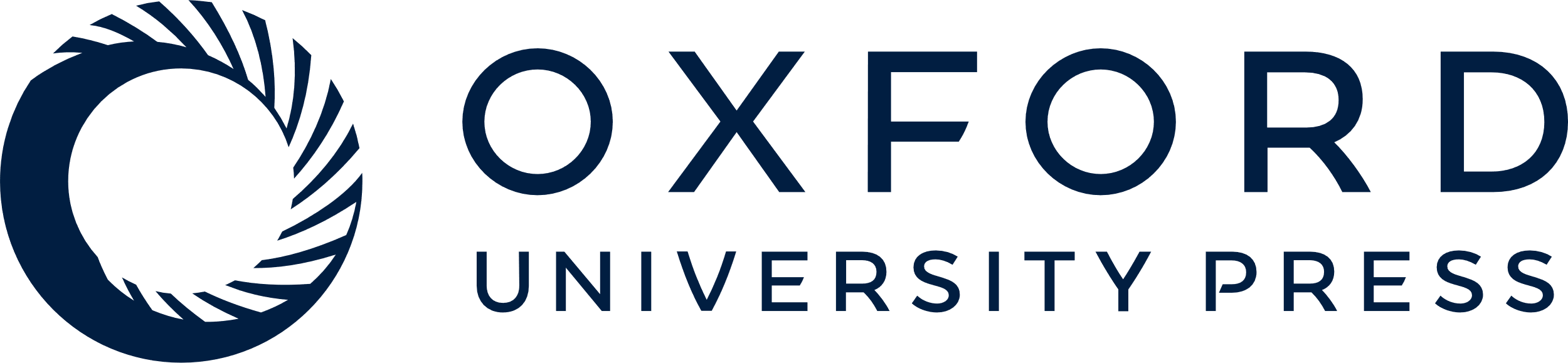 [Speaker Notes: Fig. 1.  Inflammation as the seventh hallmark of cancer. An integration to the six hallmarks of cancer [modified from Hanahan and Weinberg ( 9 ) and Mantovani ( 6 )]. 


Unless provided in the caption above, the following copyright applies to the content of this slide: © The Author 2009. Published by Oxford University Press. All rights reserved. For Permissions, please email: journals.permissions@oxfordjournals.org]